Singapore Public Policy Network & Asian Journal of Public Affairs Inaugural Conferences26-27 August 2016Innovations in Government in Bangladesh
Ariful Haque,   Xu Chengwei
PhD Candidate, PPGA
Nanyang Technological University
27-08-2016
What are Innovations In Government?
A process that requires a shift in thinking
Solving problems for people.
Delivering services more effectively and efficiently
Fulfill citizens’ expectations
“Better, Faster, Cheaper focuses on innovative ideas for governments looking to provide real value to the public while lowering the cost of services” (Professor Stephen Goldsmith, HKS).
How Do Innovations Happen in Government?
Improving existing things to better people’s lives

Replicating a idea to a new context

Developing something new service, process, policy or tool.
Background
Innovations  to Improve Government Performance? 



Public management capacity in Bangladesh under questions (Low score in Governance indicator and corruption ranking)
Civil service is perceived as inefficient and ineffective, centralized, unaccountable (Literatures o PA in Bangladesh)
Increased expectations with limited time and budget.
Globalization placed every nation into immense challenges
Innovations taken by governments worldwide to improve government performance. 
 Innovation relatively new concept in public sector in Bangladesh  to achieve “Vision 2021” to become a Middle-Income Country
Research Questions
What type of innovations are going on in public sectors in Bangladesh? 

How innovations in Government are being carried out in Bangladesh? 

What are the challenges faced by civil servants in carrying out innovations?
Methodology
Case Study
Qualitative and Quantitative Analysis(Descriptive Statistics)
Sources of Data
  Secondary ;
 Cabinet Division, Prime Minister’s Office, GIU, A2I, Ministry of Public Administration
Primary; 
Survey of Key Innovation Officials from the Ministries/Divisions
Bangladesh at a Glance
Area	  		 : 1,47,570 sq km
Population		 : 161 million (8th Populous Country)
Population under 30 yrs of age    : 60%
Governance		 : Unitary System
Political System	 : Parliamentary Democratic 
GDP Growth 	 : 6.6% in 2015 (Last 10 yrs, average 6%)
GDP Per Capita	: 1259 US$ (Low-Middle Income country)
Foreign Exchange Reserve : 30.13 Billion (47th)
Bangladesh: Administrative Division
Civil Service Structure in Bangladesh
Structure of Field Administration
Administrative Unit
Institutional Set Up for Facilitating Innovations in Bangladesh
Cabinet Division 
 (Cabinet Secretary is the highest ranked civil servant)
Coordination and Reform Wing
Prime Minister’s Office
	Governance Innovation Unit (GIU) (Est. 2012)
			 “Putting Citizens First”
  Access to Information (A2I) Program (Since 2007)
“TCV”
Ministry of Public Administration
Innovation Committee in all Organizations
Dr. Gowher Rizvi, Head, GIUAdviser to the Prime MinisterEx Director, Ash Centre for Democratic Governance, Kennedy School Government, Harvard University
What Types of Innovations are Going On?
GIU Facilitated
Path Finder Ministries under GIU (7 ministries)
Work Improvement Team (WIT)
Innovation Challenge Proposals

A2I Facilitated
 Less of ,‘TCV’ – the time (T), cost (C) and number of visits (V) associated with obtaining government services for citizens in Bangladesh
E Services
National web portals (http://www.bangladesh.gov.bd/site/view/upazila-list/Upazilla-List
Digital Innovation Fair
How Innovations are Carried Out
Innovation Circles in division level
Student Innovation Camp
Service Innovation Fund Projects under A2I
Government Direction to use Social Media
Workshops and Trainings 
Innovation Piloting
Replication of Successful projects
Example of Innovation projects
Health Services through Community Radio 
Driver Behavior Monitoring System (DBMS)
Web based one click service for application and Environmental Clearance Certificates
Mobile Phone Applications for Emergency Services
A device for the speech disabled to help them communicate
Mobile based agricultural marketing information dissemination system
E-learning platform for migrant workers
Online Land Development Tax Assessment and Collection System
What are Visible Impacts?
Reduction of time, costs and steps in processes
Success stories are telecasted in media
Successful cases replicated
Innovation appreciation awards to citizens
Citizen journalism
Reporting/Resistance from citizens
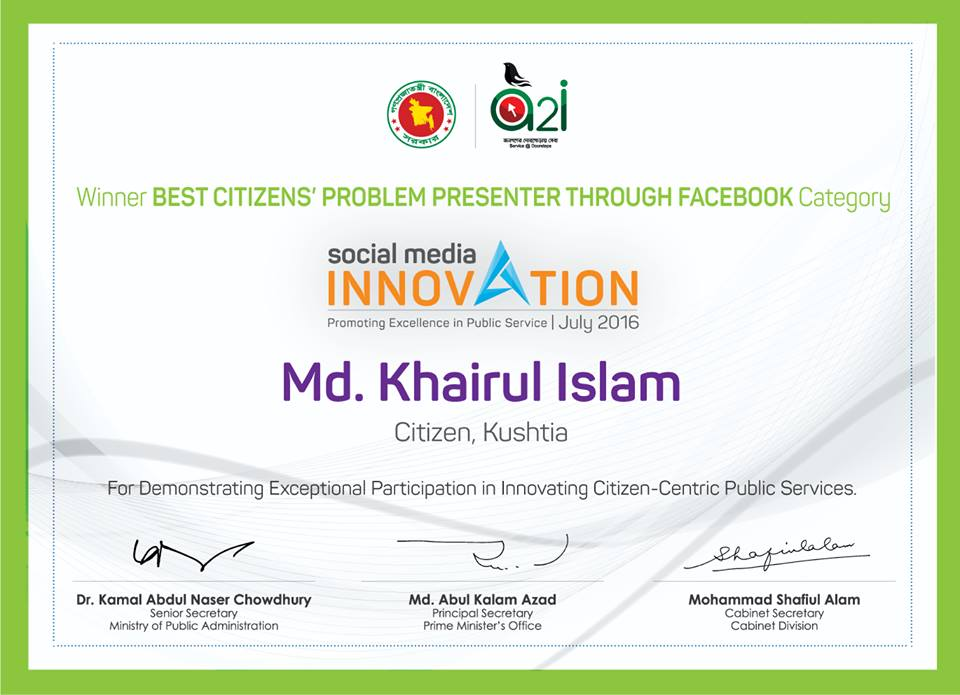 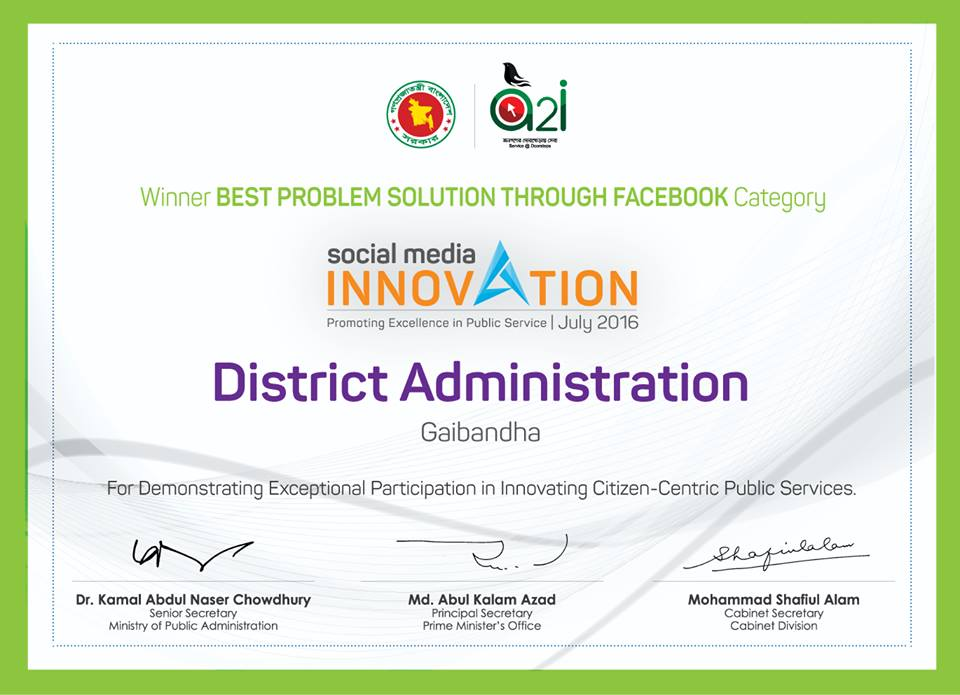 Findings
What are the driving forces to carry out innovations?
What are the challenges to carry out innovations?
What should be done to speed up  innovations?
Significance of the Study
Practical implications in understanding current policies and practices in public sector innovations in Bangladesh. 
Suggestions can help shape ongoing/ future policies
Policy recommendations can also be helpful for other developing countries
Contribution to innovation literatures
Limitations of the Study
Only Ministries/ Divisions have been considered for the study
Future Studies on District Level Administration/Other public sector  organizations
Thank You
Q/A